창업오픈패키지(프리미엄) 작업의뢰서
작성하신 내용을 토대로 결과물을 제작합니다.
자세히 작성하실 수록 좋은 결과물이 나올 수 있습니다.
원하시는 결과물과 무관한 내용은 빈칸으로 비워 두시면 됩니다.

작성 후 아래 이메일로 전달 부탁드립니다.
help@fittoday.co.kr
작업의뢰서
작업의뢰서 – 디자인 공통사항
여성고객타겟 (★)
남성고객타겟 (   )
젊은 (   )
성숙한 (   )



럭셔리한 (   )
대중적인 (   )
모던한 (   )
클래식한 (   )



재미있는 (   )
진지한 (   )
시끄러운 (   )
조용한 (   )



단순한 (   )
복잡함 (   )
추상적 (   )
직관적 (   )
작업의뢰서 – 로고 (텍스트형)
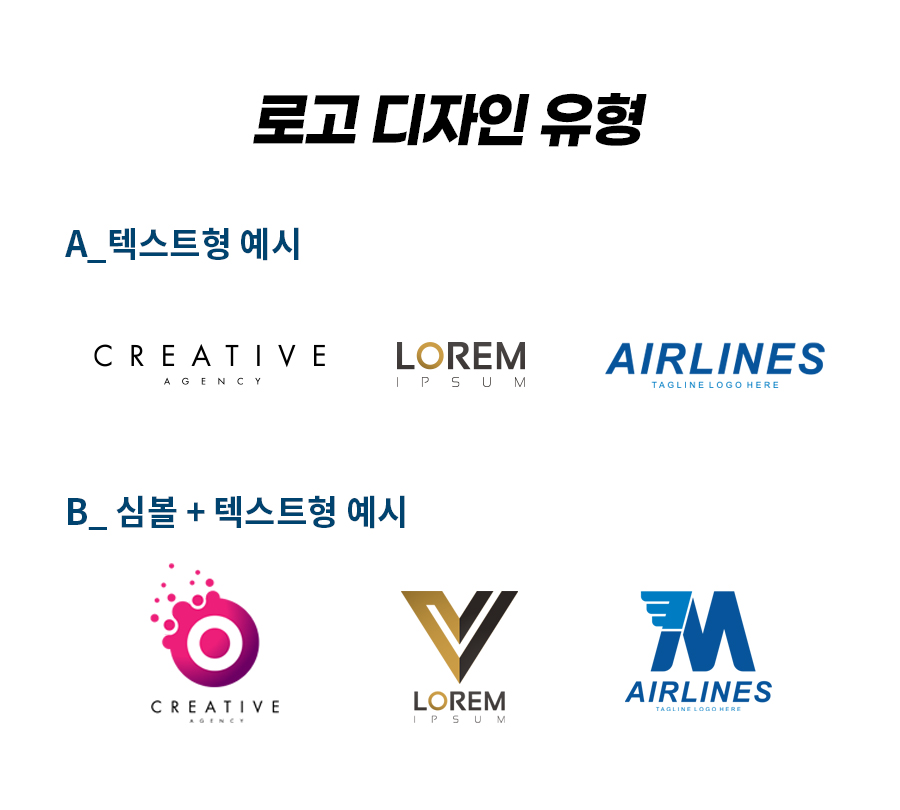 작업의뢰서 – 로고 (텍스트형)
작업의뢰서 – 명함
작업의뢰서 – 전단지
<참고>- 사이즈 : A4size
- 최소수량 : 4000매
작업의뢰서 – 전단지
작업의뢰서 – X배너
작업의뢰서 – 리플렛 (2단접지/4p, 3단접지/6p 중 택1)
※ 리플렛 상세 내용 작성 시 페이지 번호 참고이미지
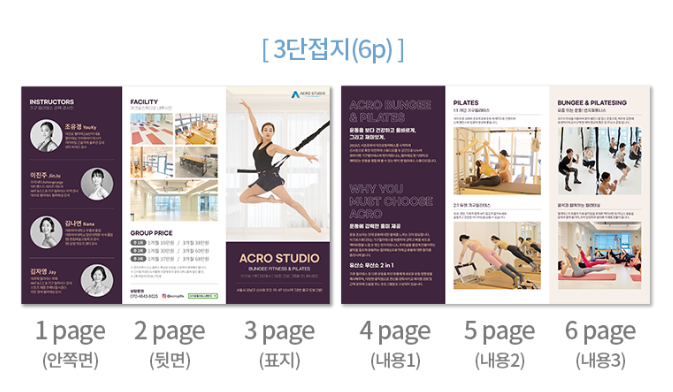 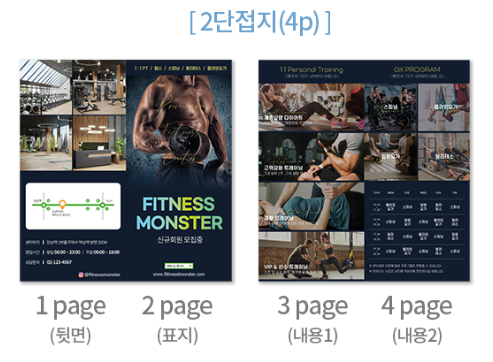 작업의뢰서 – 리플렛 (2단접지/4p, 3단접지/6p 중 택1)
작업의뢰서 – 리플렛 (2단접지/4p, 3단접지/6p 중 택1)
작업의뢰서 – 리플렛 (2단접지/4p, 3단접지/6p 중 택1)
작업의뢰서 – 센터페이퍼 (대봉투, 소봉투, 메모지, 스티커)
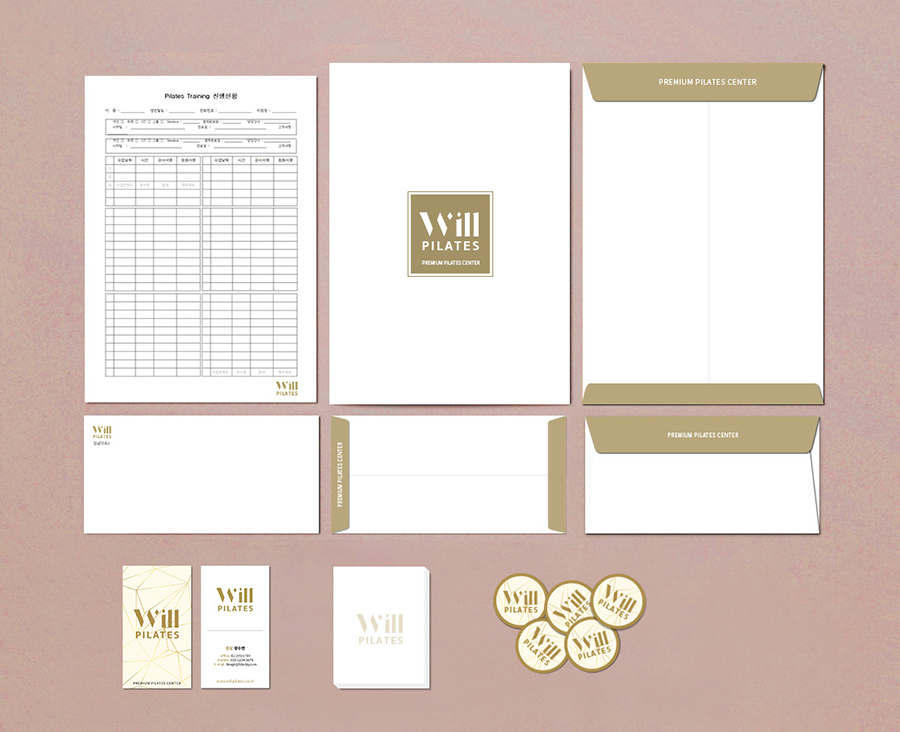 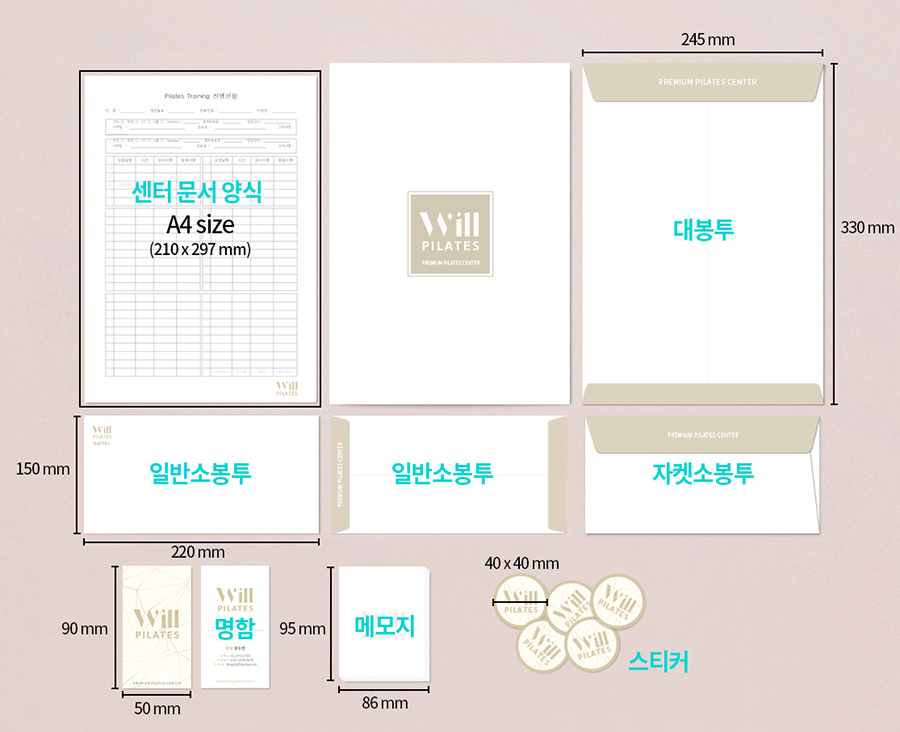 작업의뢰서 – 센터페이퍼 (대봉투, 소봉투, 메모지, 스티커)
필요한 사진자료 및
참고 이미지를 함께 전달 해 주세요.
작업의뢰서와 아래 이메일로 전달 부탁드립니다.
help@fittoday.co.kr




카카오채널 채팅상담 : @핏투데이
상담가능시간 
- 10:00 ~ 18:00
  (12:30 ~ 14:00 점심시간)